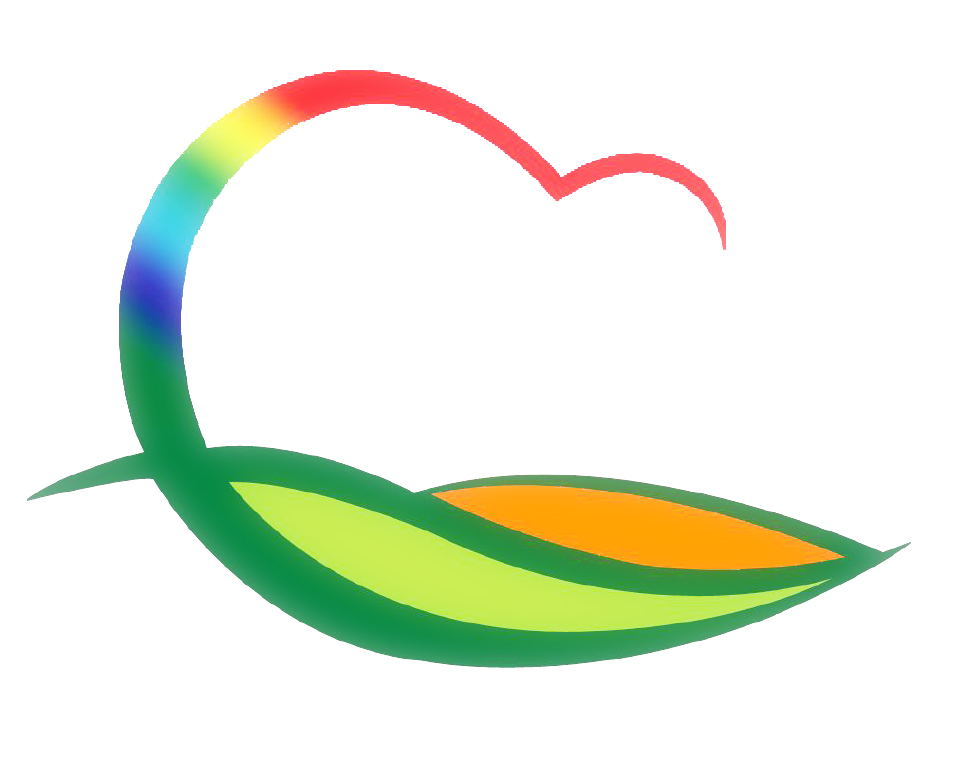 가 족 행 복 과
1-1. 레인보우영동도서관 겨울방학 독서교실 모집
1.4.(월) ~ 마감 시까지 / 레인보우영동도서관 
초등한국지리특강, 엔트리코딩교실, 영어동화교실 등